CASTELLANO TEMA 1
EXAMEN 4/11/2021
LENGUAJE VERBAL Y NO VERBAL
oral
Lenguaje verbal  uso palabras
                                                                  escrito
Lenguaje no verbal  no palabras (lenguaje sordomudos, discapacitados visuales, código circulación, morse, gestos, banderas, iconos, flores...).
Lenguas originarias de Europa.
LENGUAS INDÍGENAS EUROPEAS
Bilingüe: persona que habla y entiende correctamente dos idiomas.
Plurilingüe: persona que habla y entiende correctamente más de dos idiomas.
Multilingüe: persona que vive en un ambiente donde se hablan varios idiomas.
CHINO MANDARÍN
ESPAÑOL
INGLÉS
HINDI
ÁRABE
RANKING LENGUAS MÁS HABLADAS DEL MUNDO
TIPOLOGÍAS TEXTUALES
EL TEXTO ARGUMENTATIVO
El texto argumentativo es el tipo de discurso en el que el emisor intenta orientar la opinión y la conducta del destinatario sobre un tema concreto, mediante argumentos que apelan:
LA RAZÓN: convencer
SENTIMIENTOS: persuadir
RECURSOS LINGÜÍSTICOS
Predominio subjetividad (intención persuasiva).
Función del lenguaje apelativa, referencial o expresiva.
SITUACIONES COMUNICATIVAS
ELEMENTOS DEL TEXTO ARGUMENTATIVO
TIPOS DE TEXTOS ARGUMENTATIVOS
MÉTODOS CONTRAARGUMENTACIÓN
REFUTACIÓN, cuyo objetivo es demostrar la poca consistencia de los argumentos del contrario y rebatirlos con los propios.
CONCESIÓN AL ADVERSARIO, según la cual se admite momentáneamente el argumento el contrario para después restringirlo.
EVOLUCIÓN CASTELLANO (“Variedad diacrónica”)
CULTURAS PRERROMANAS
FRAGMENTACIÓN
ROMANIZACIÓN
RECONQUISTA
(S. I a.C  V d.C)
S. XV (1492)
Caída imperio romano.
Pueblos germánicos.
SVIII  árabe
léxico numeroso.
(palabras que comienzan con “guada”, “beni”...)
vienen los romanos
Celtas

Íberos

Vascuences
expansión castellano
Latín culto  política y religión
Latín vulgar  hablado por vulgo
Dos variantes
Andaluz(Canarias y América)

Central(Valencia, Madrid...)
(comerciantes, “chapurrear”)
dio lugar a
 LLENGUAS ROMÁNICAS
acento
no la sufren porque no son conquistados
toponimia
comida: azúcar, azafrán
matemáticas: álgebra, algoritmo
química: alquimia
gallego
leonés
catalán/valenciano
castellano
EL LÉXICO CASTELLANO
Neologismos: palabras nuevas, creadas para nombrar actividades u objetos.
NEOLOGISMOS PROPIOS: creados mediante los mescanismos de formación de la lengua castellana.
NEOLOGISMOS AJENOS: términos procedentes de otras lenguas.
Préstamos lingüísticos: se adoptan de otros idiomas porque no tienen un equivalente (revelan la convivencia entre lenguas, suelen estar adaptados).
Extranjerismos: apropiación de términos que ya tienen un equivalente.
Calcos semánticos: traducciones de términos que mantienen su significado.
Extranjerismos crudos:
no se adaptan fonética ni gráficamente.
se escriben con marcas gráficas (comillas o cursiva).
xenismos (o solo prácticas sociales/culturales), extrañas a los hablantes.
Extranjerismos adaptados:
se han adaptado al sistema gráfico y fonológico  reglas de acentuación.
se escriben sin ningún tipo de resalte.
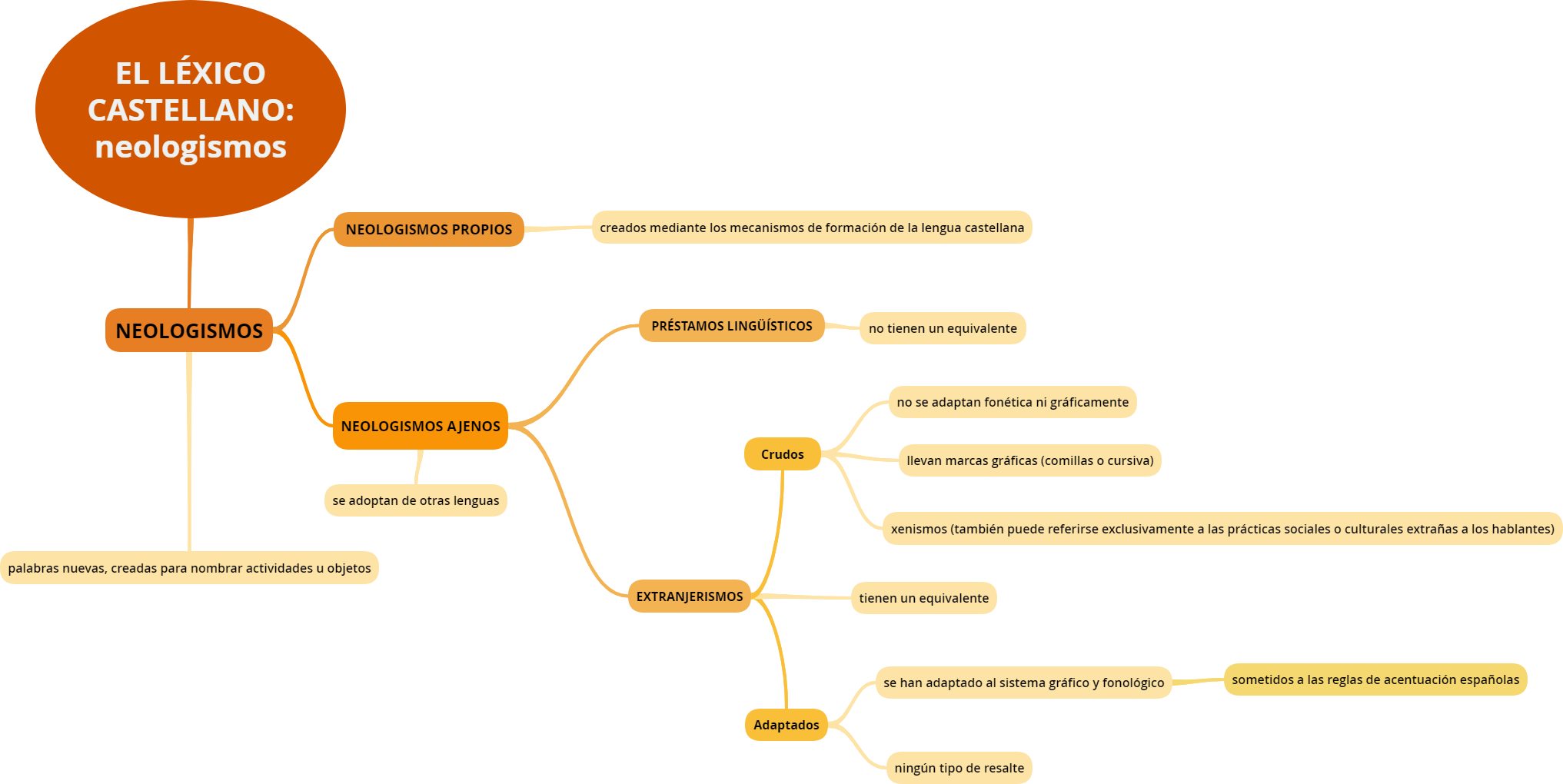 PRÉSTAMOS LINGÜÍSTICOS CASTELLANO
“GUADA” = río
VOCABULARIO
TOPONÍMIA: nombre de lugar  Al-daia (árabe); Va-lencia (latín).
ANTROPONÍMIA: nombre de persona.
ENERGÚMENO: monstruo.
ZOZOBRA: nerviosismo.
CUAJO: entrañas, valor (negativo).
PULULAR: ir de un sitio a otro (por ejemplo, las mariposas).
INDELEBLE: que no se puede borrar o quitar.
PACHORRA: indolencia, tardanza, insensible.
APEAR: bajar (de un tren, tranvía, coche...).